Missing impedance from synchrotron frequency shiftsLIU-SPS Beam Dynamics Working Group 04/08/2016
A. Lasheen, T. Bohl, E. Shaposhnikova
Acknowledgments: BR section, OP team, MD coordinators
Missing impedance ?
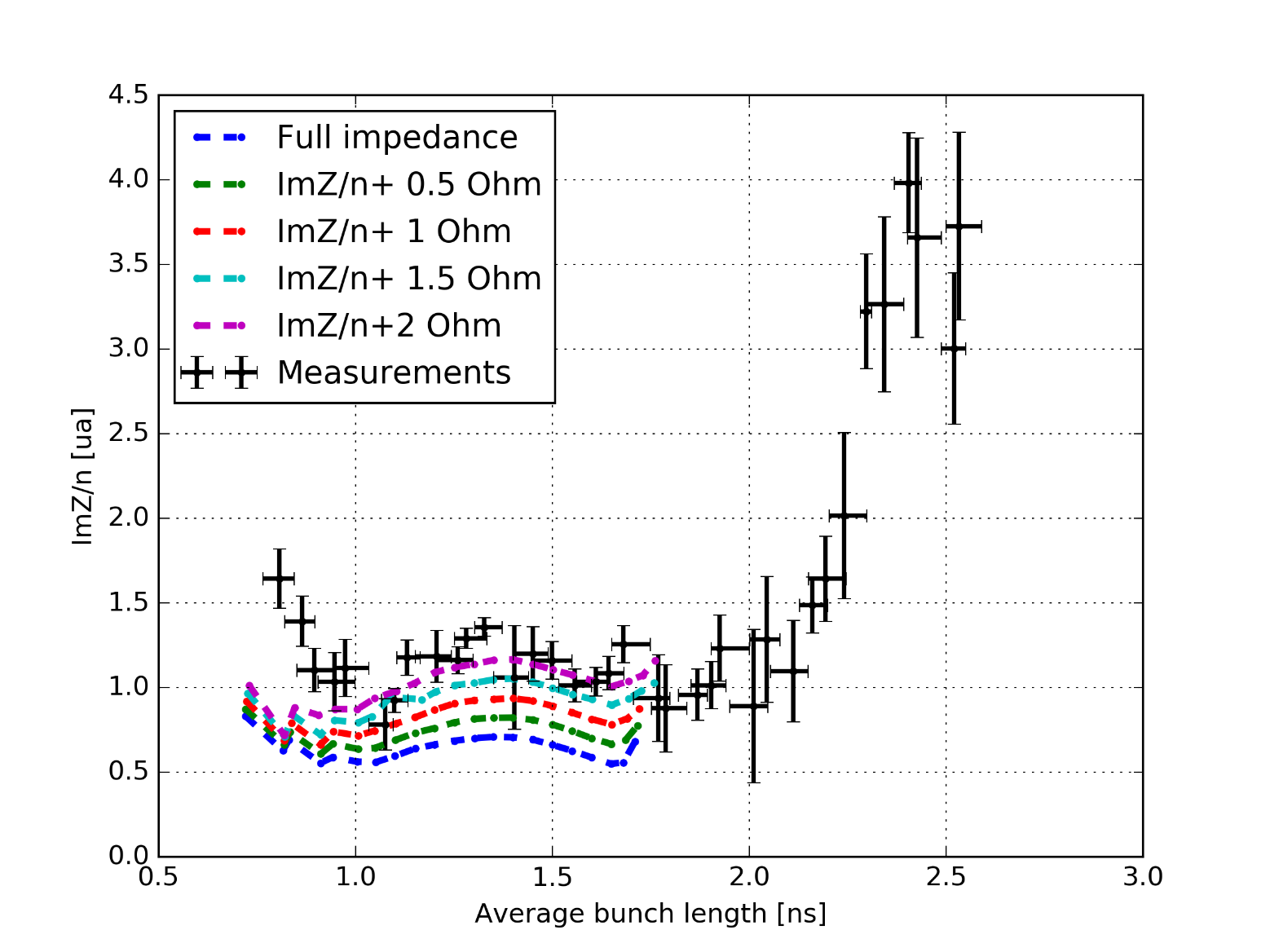 The comparison of simulations and measurements suggest that ImZ/n~2 Ohm is missing from the impedance model… (Space charge in Q26: ImZ/n~ -1.3 Ohm) 
 Other sources of discrepancies are being evaluated (distribution, etc…)
2
Outline
Correction of the measurement line transfer function


 New measurements results and analysis in the Q20 optics


 Estimation of the missing impedance in Q26 and Q20
3
Measurement line transfer function
The measurement line transfer function (TF) is altering the measured longitudinal profile and is composed of:

 Longitudinal pick-up
 Cables and fiber-optic link up to the BA3 Faraday cage

 The TF was obtained from pulse measurements (deconvolution of a perturbed pulse w.r.t. a reference one)

 Data > 3GHz is unphysical and may introduce some corrections errors (mainly for bunch length < 1ns, and for the tails distribution)
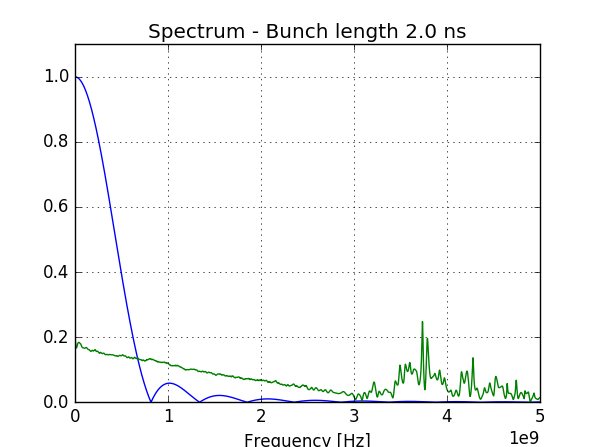 4
Measurement line transfer function
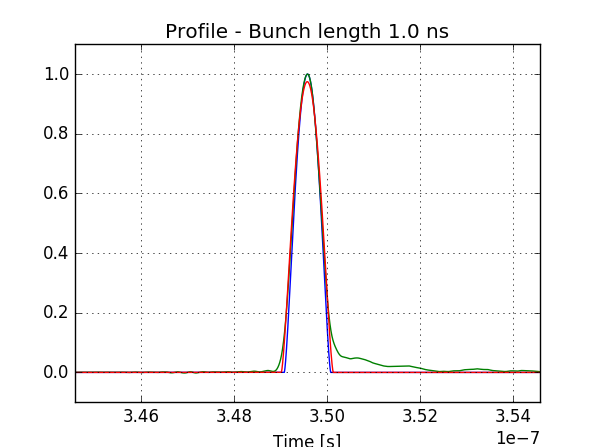 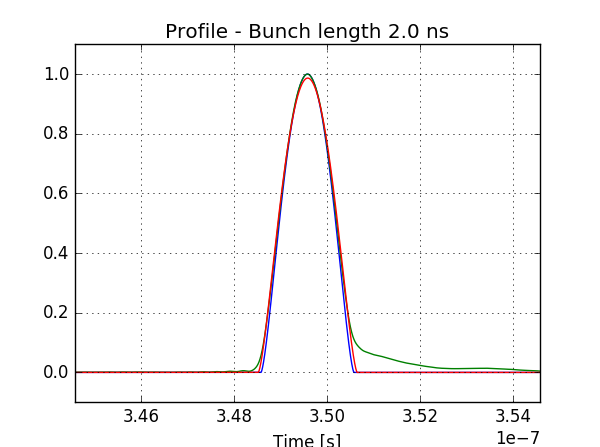 5
Bunch lengthening from TF
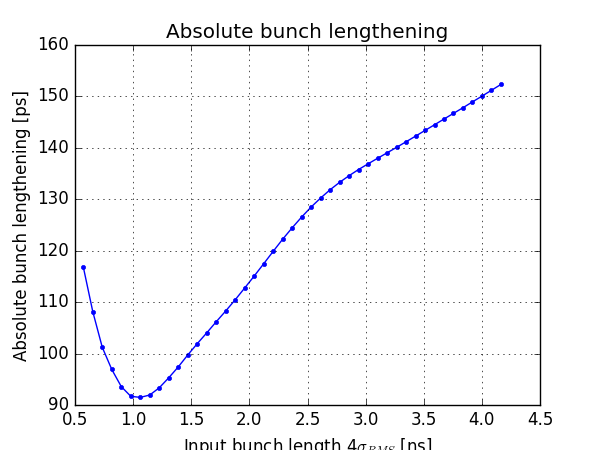 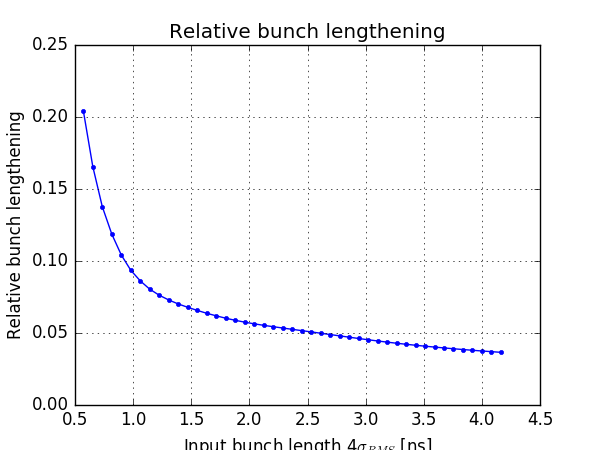 6
Measurements in Q20
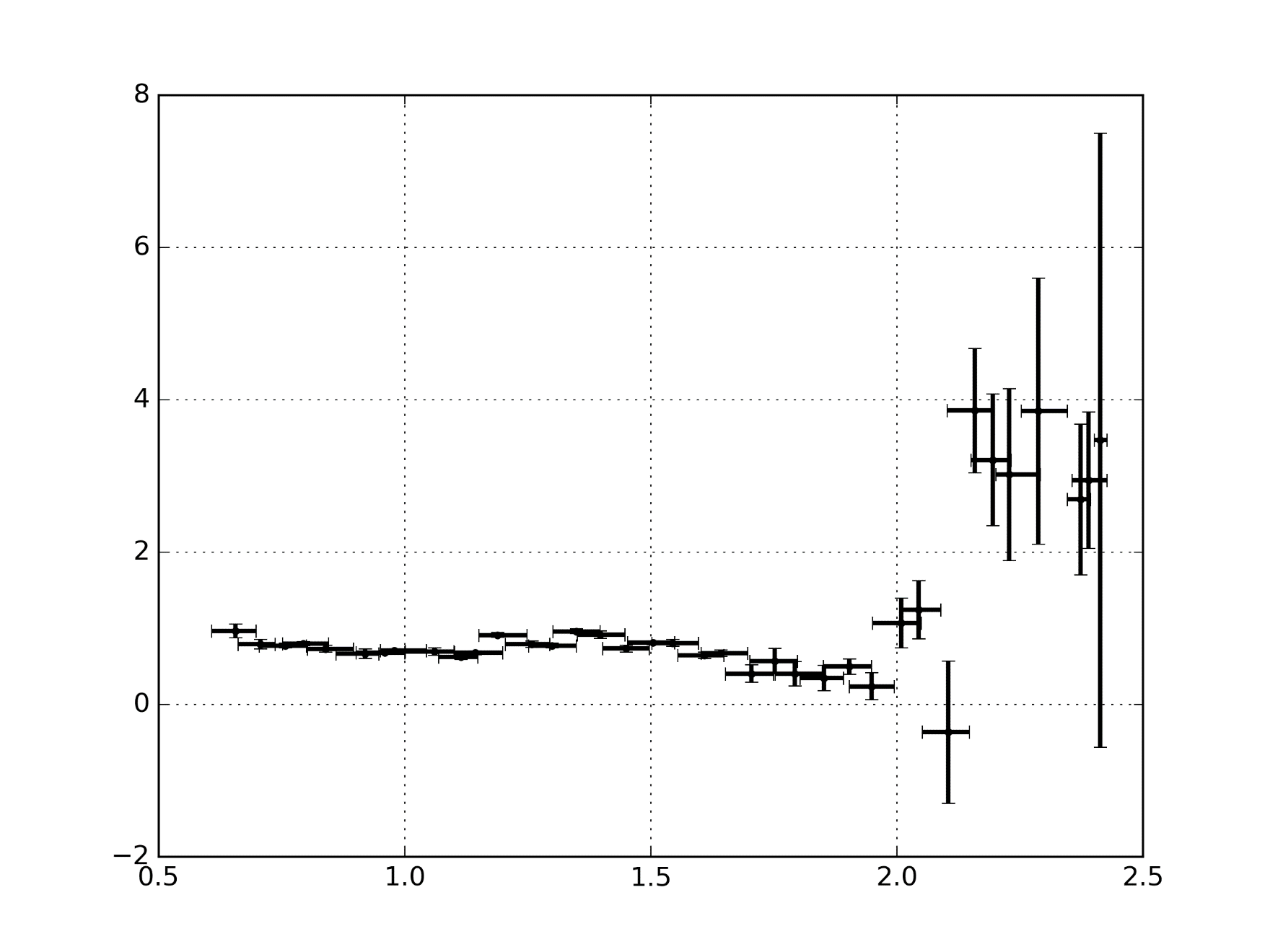 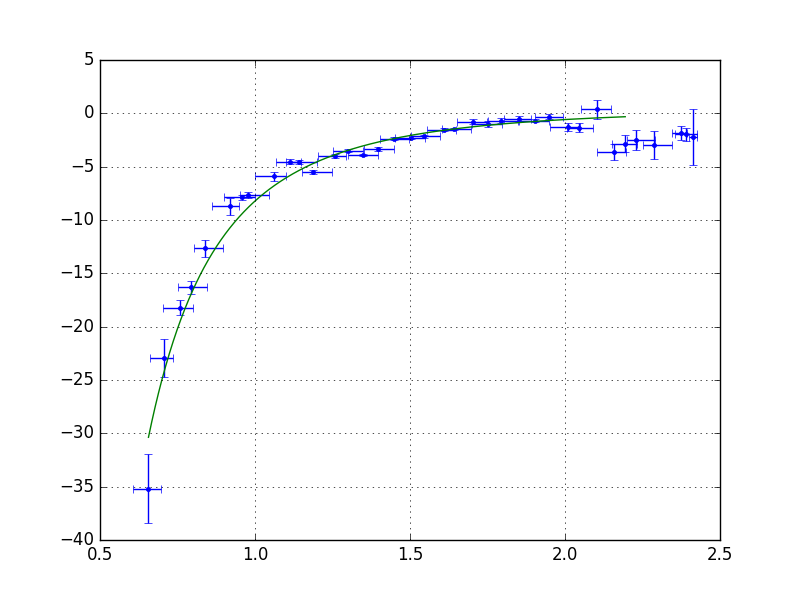 ImZ/n [au]
Average Bunch length [ns]
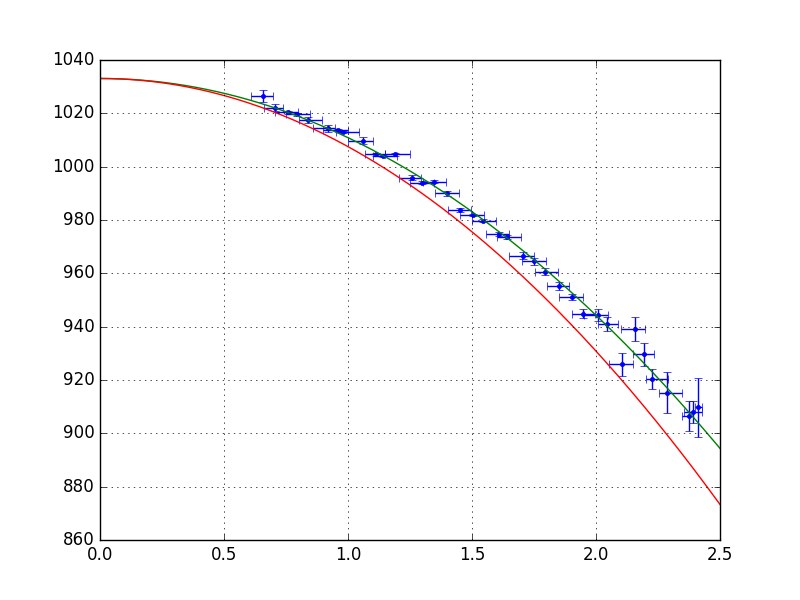 Average Bunch length [ns]
Origin a [Hz]
7
Average Bunch length [ns]
Comparison with simulations
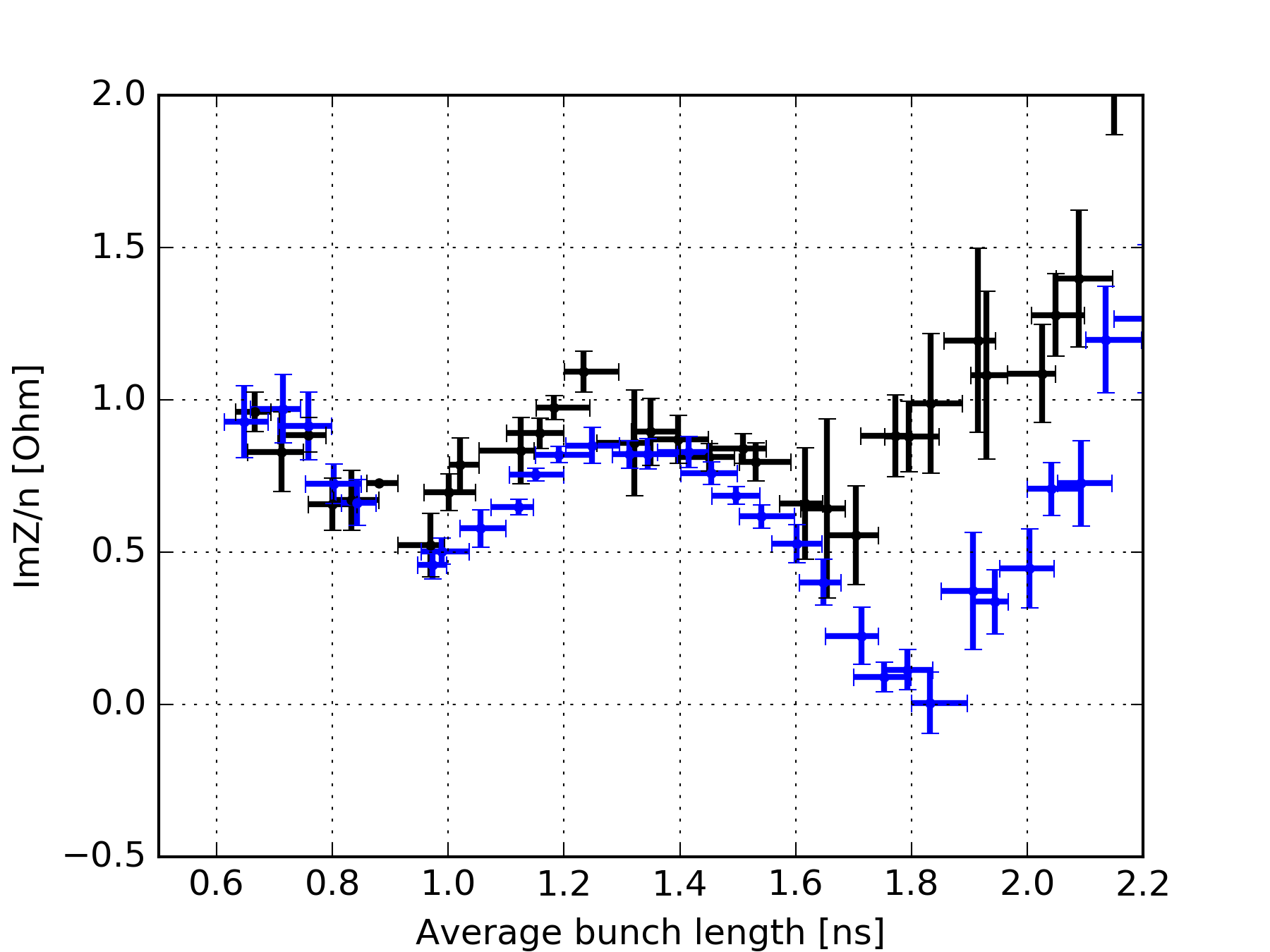 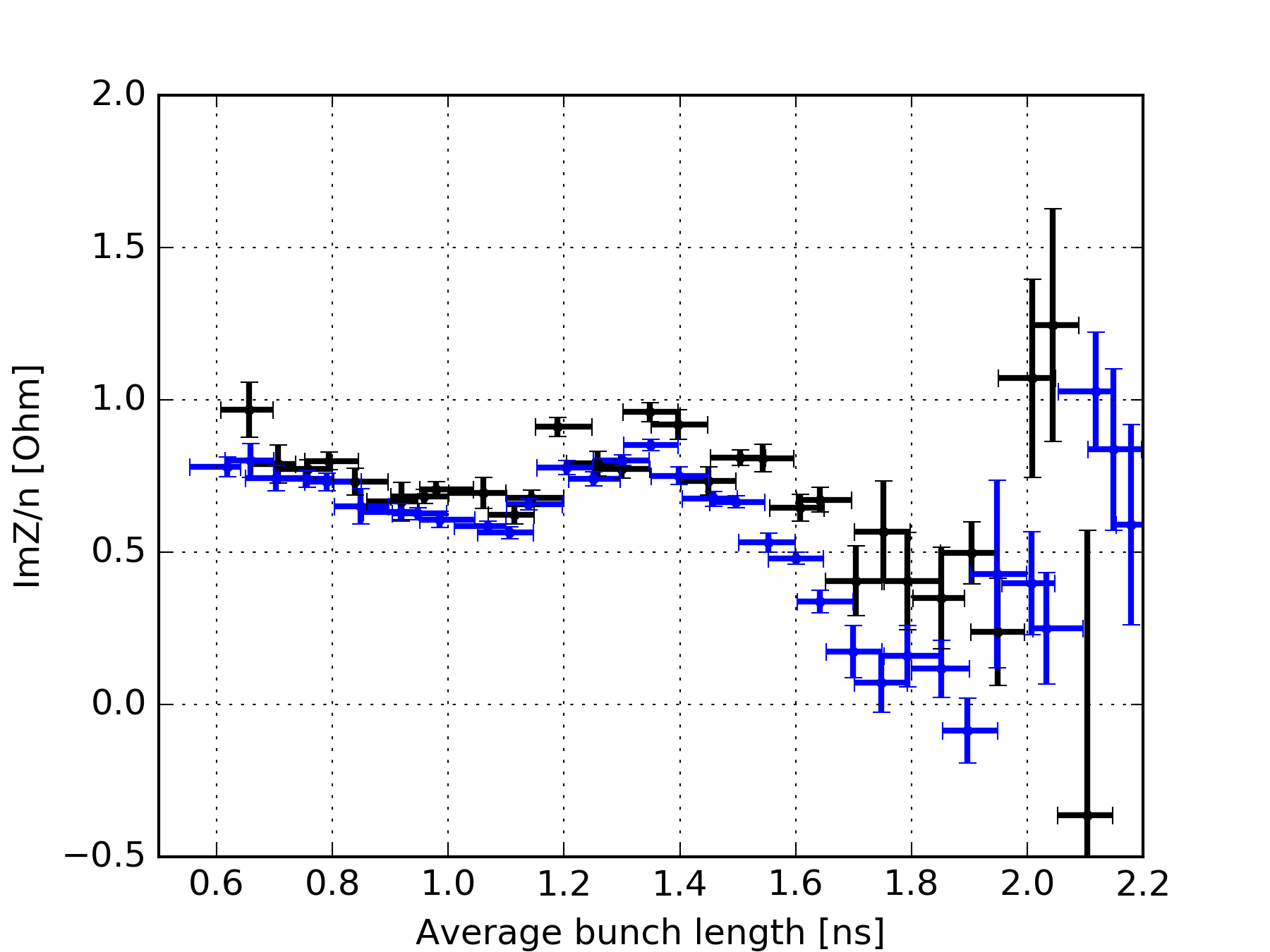 Q26
Q20
The data analysis is including the corrections of the TF.
 Simulations were done by taking each acquisition and using the exact same line density, and generating a mismatched bunch to have the same peak-to-peak bunch length oscillations.
 Measurements in Q20 and Q26 give very similar results/pattern, except at 1.8 ns (may be more sensitive to the bunch distribution and coherent effects for bigger bunch lengths)
 In both cases, comparing measurements (black) with simulations (blue) show that some little impedance is missing.
8
Evaluation of the missing impedance
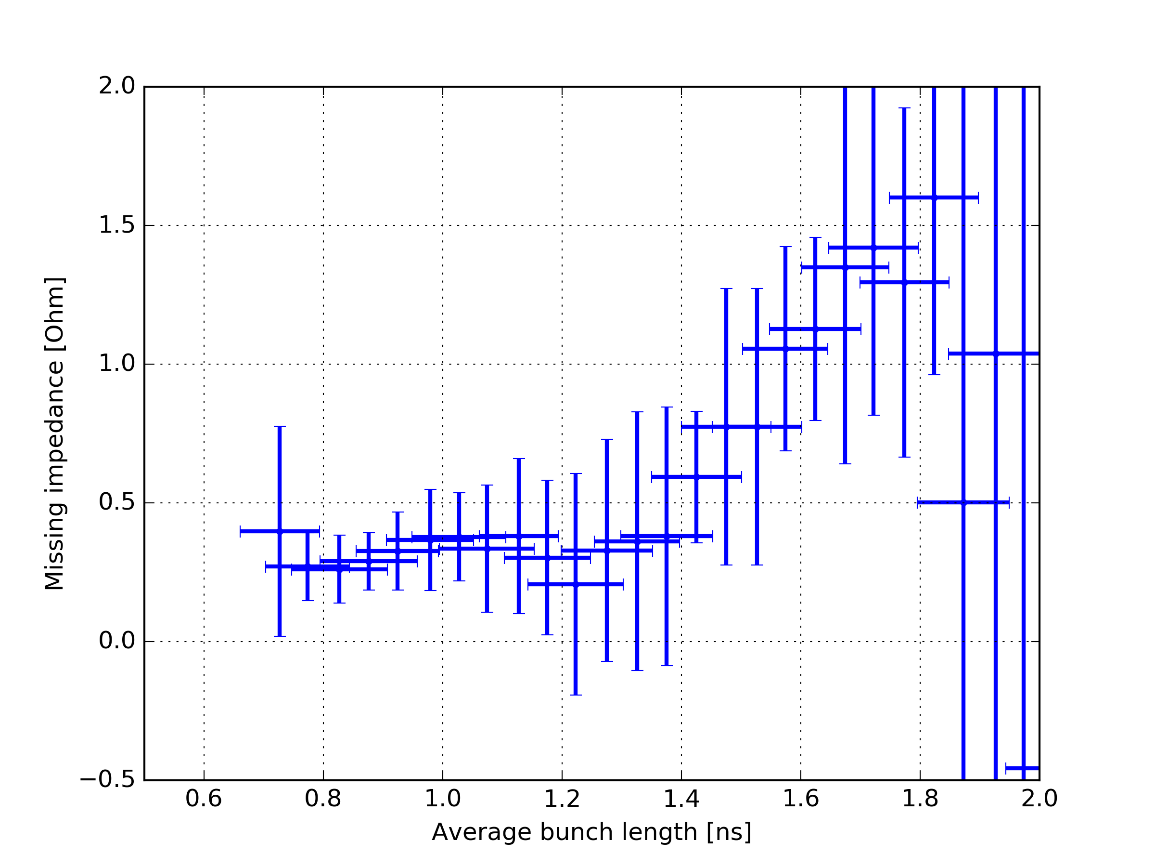 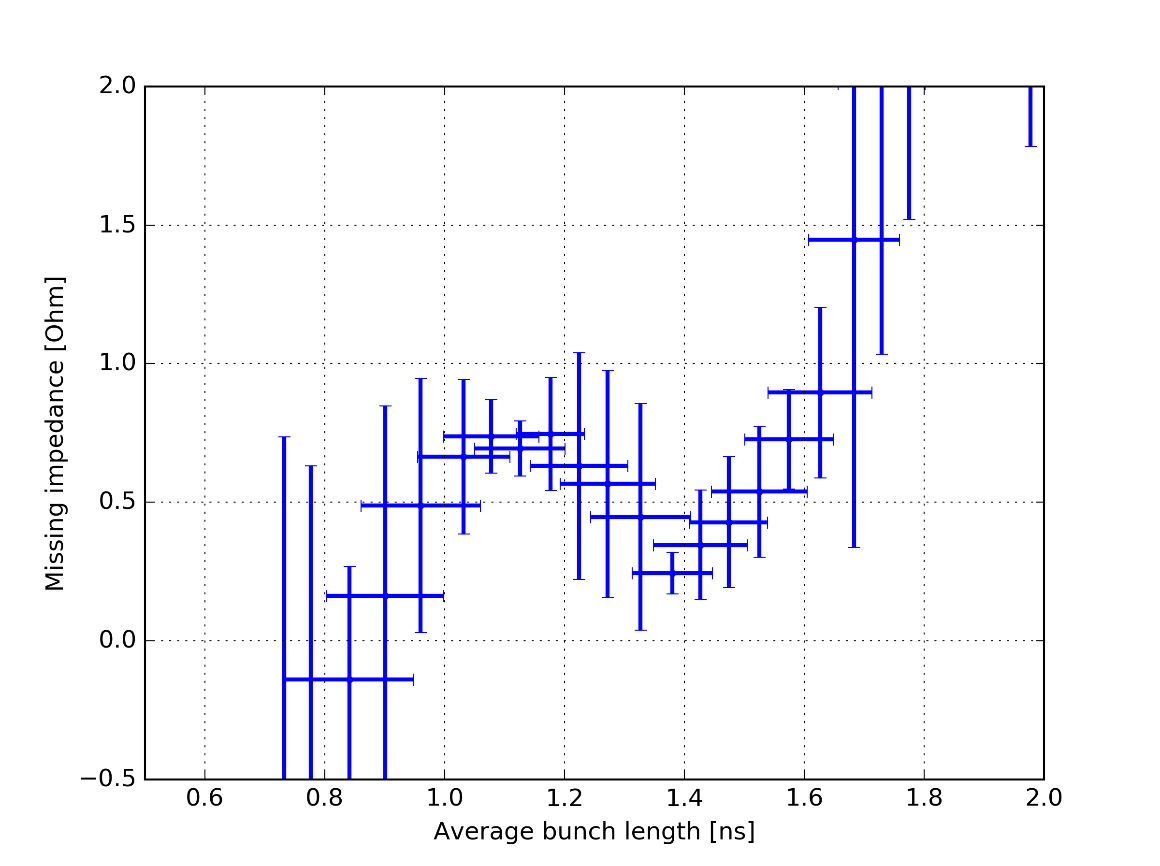 Q26
Q20
Simulations were done by adding a pure inductive impedance and scanning ImZ/n from -0.5 to 2 Ohm.
 For each bunch length, the necessary ImZ/n to add to have a perfect agreement was estimated.
 The missing impedance is around 0.3-0.5 Ohm for bunch length <1.4ns, for bunch length > 1.4ns an increasing inductive impedance is missing (resonator at low frequency)
9
Impact of the various impedance sources
Kickers
TWC200
TWC800
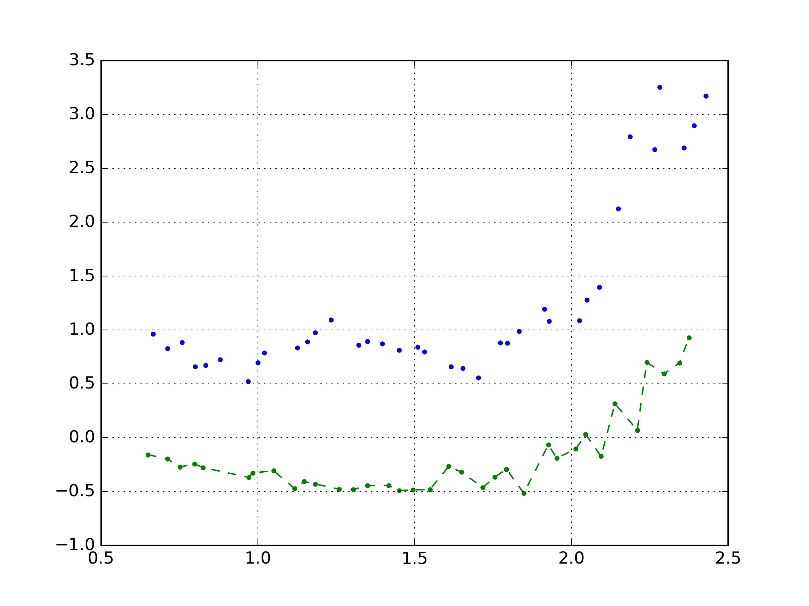 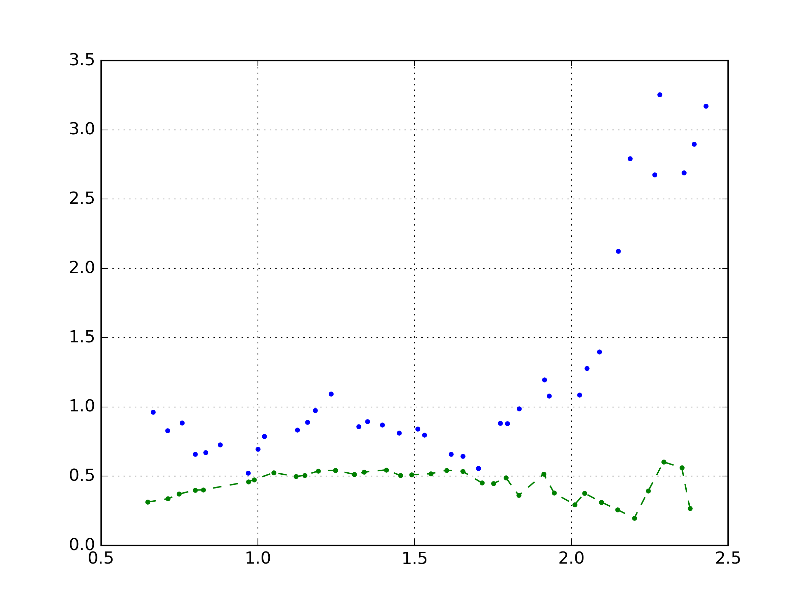 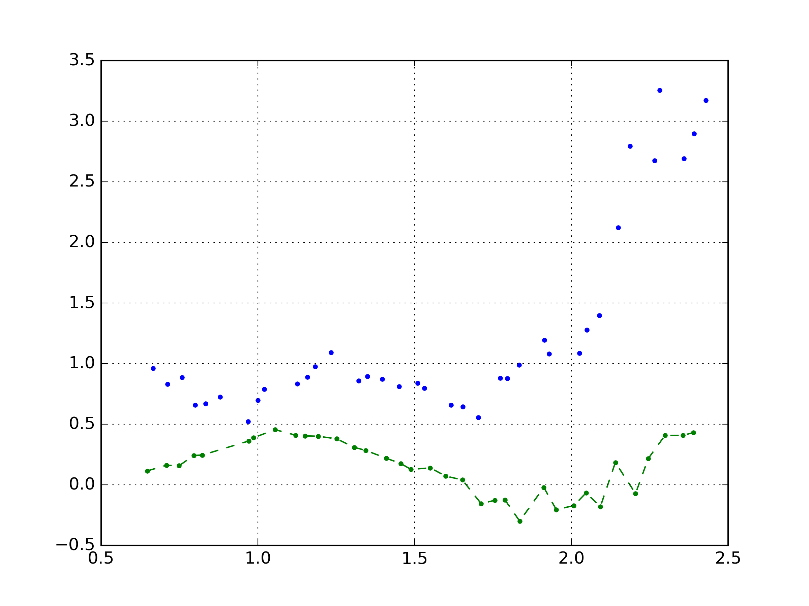 ImZ/n [au]
Average Bunch length [ns]
Average Bunch length [ns]
Average Bunch length [ns]
Flanges (1.4GHz)
Remaining impedances
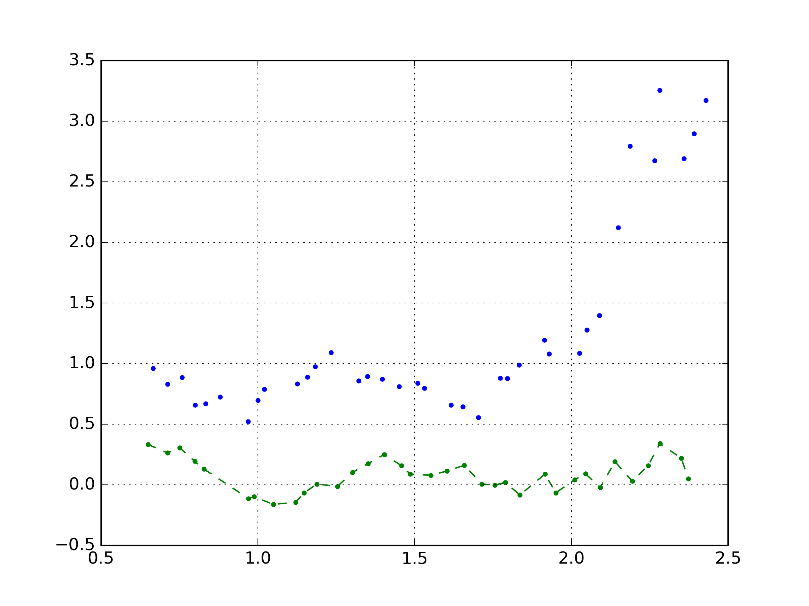 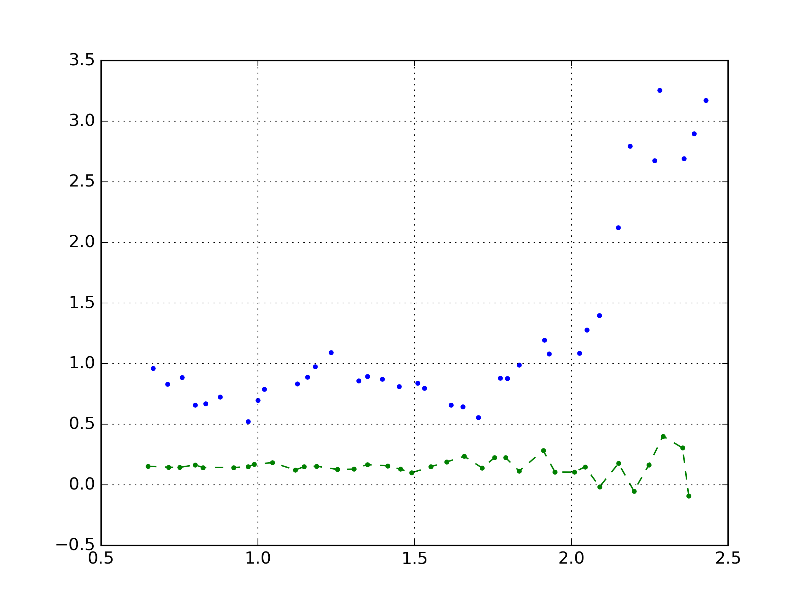 ImZ/n [au]
Average Bunch length [ns]
Average Bunch length [ns]
The influence of each impedance group was tested one by one to better evaluate the frequency dependence of the missing impedance
10
Impact of the various impedance sources
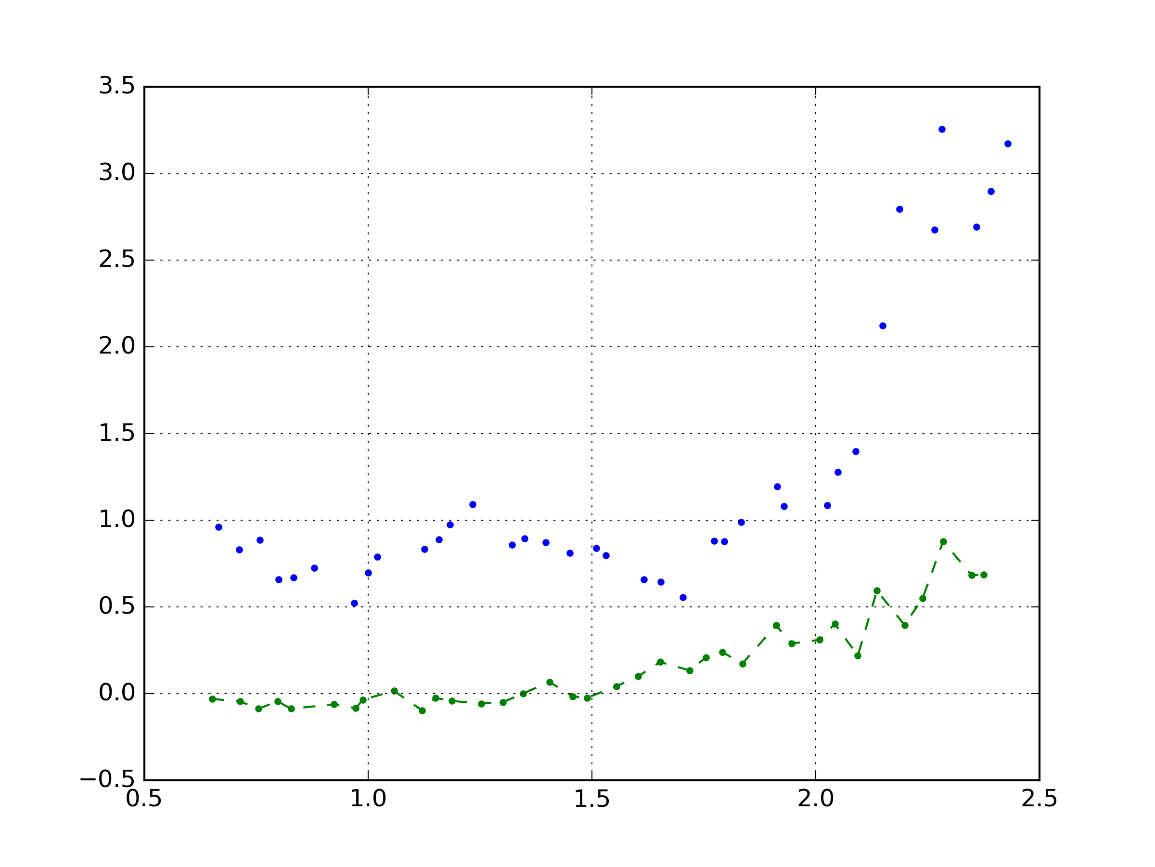 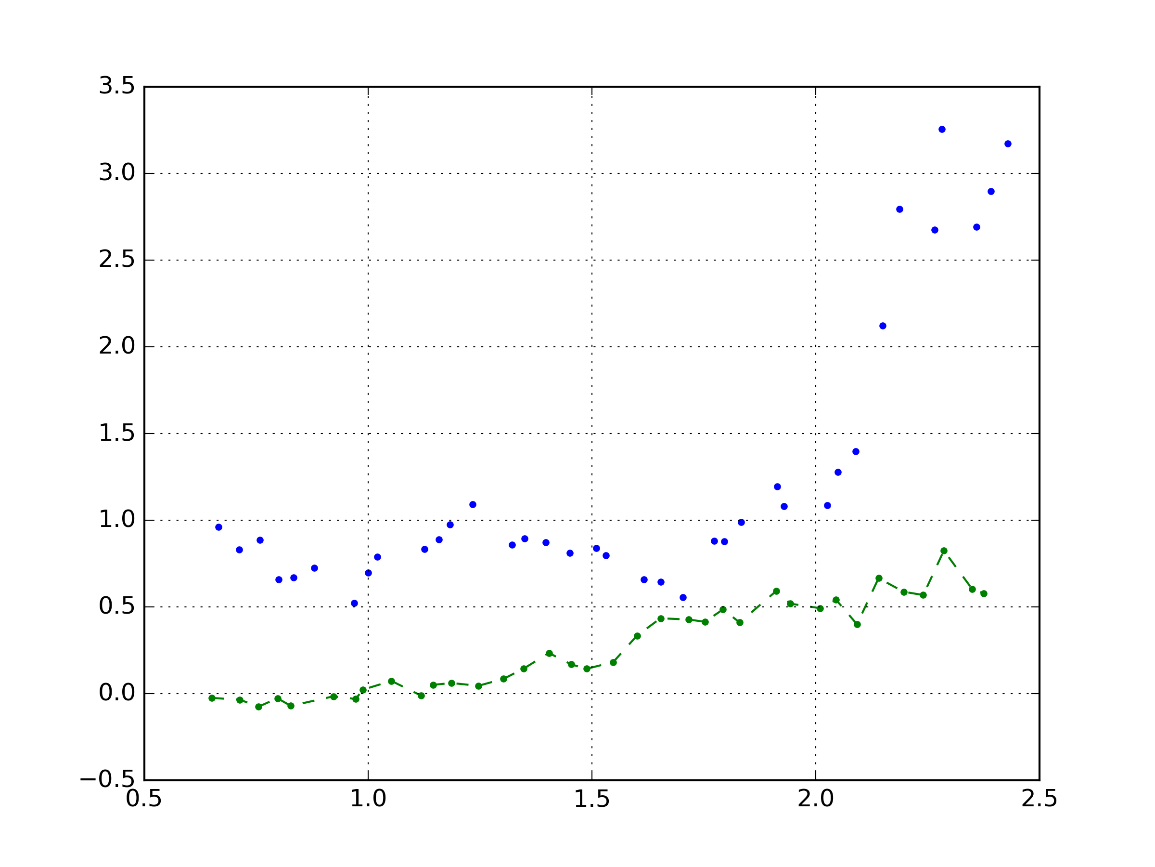 Q26 – 1 resonator 300MHz
Q26 – 1 resonator 400 MHz
ImZ/n [au]
ImZ/n [au]
Average Bunch length [ns]
Average Bunch length [ns]
11
Adding a single resonator
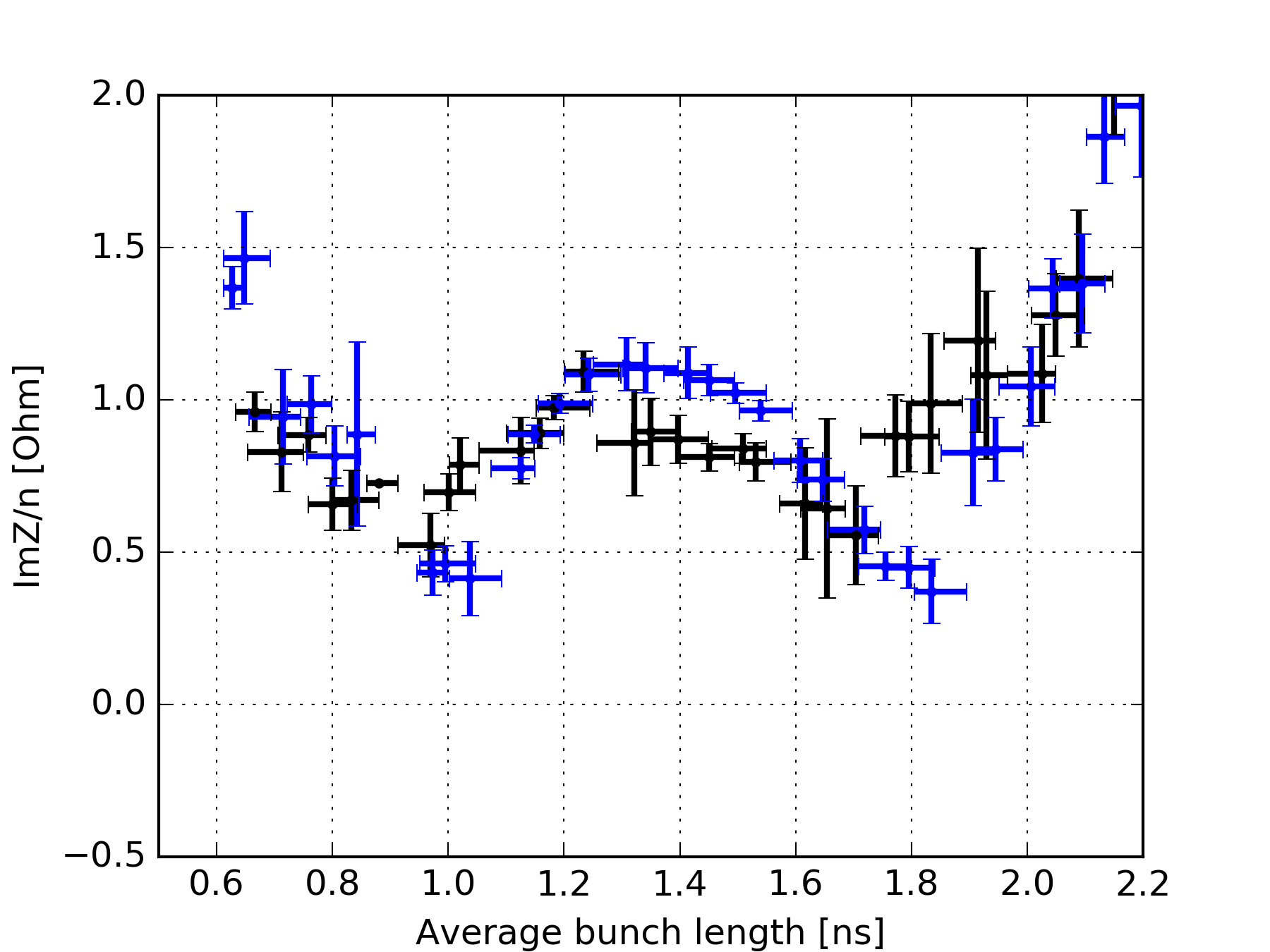 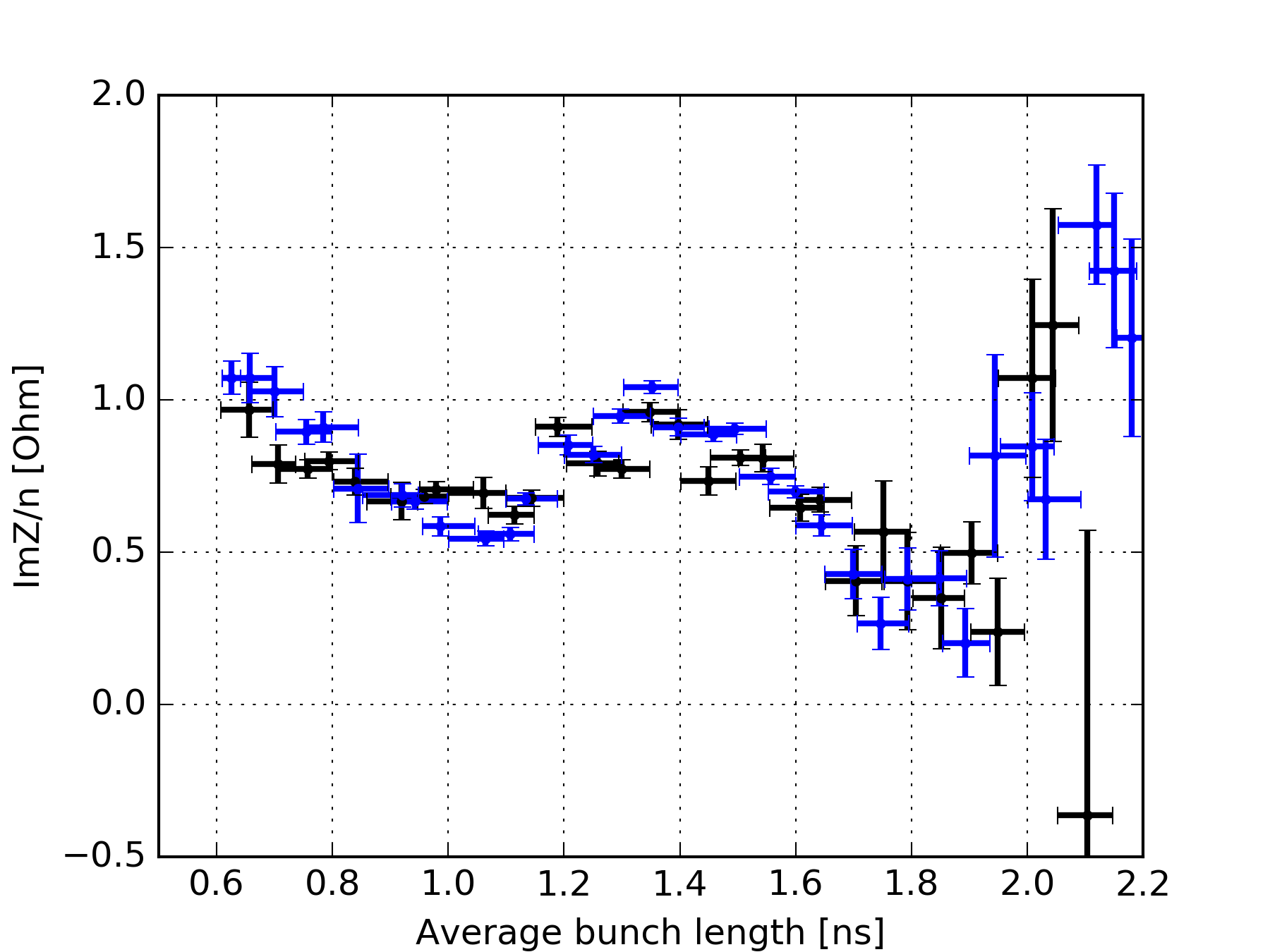 Q26
Q20
12
Adding a single resonator
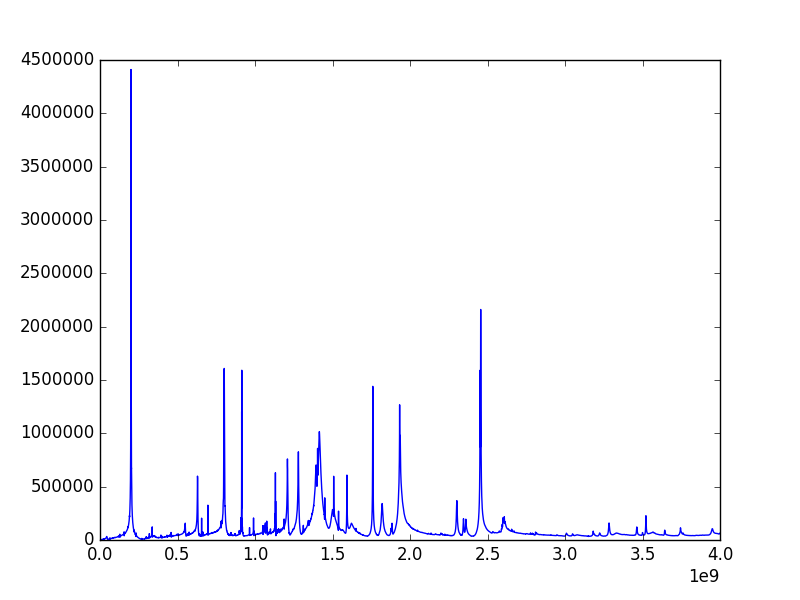 The extra resonator is this small bump
Z [Ohm]
f [Hz]
13
Possible candidates ?
E. Shaposhnikova – LIU-SPS Coordination meeting 03/08/2016
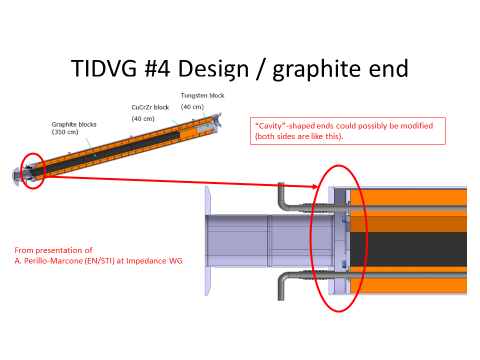 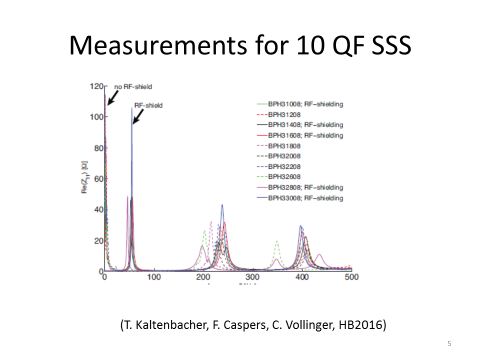 Low freq resonances flanges
Beam dump gaps
T. Roggen – LIU-SPS Beam Dynamics Working Group meeting 16/04/2015
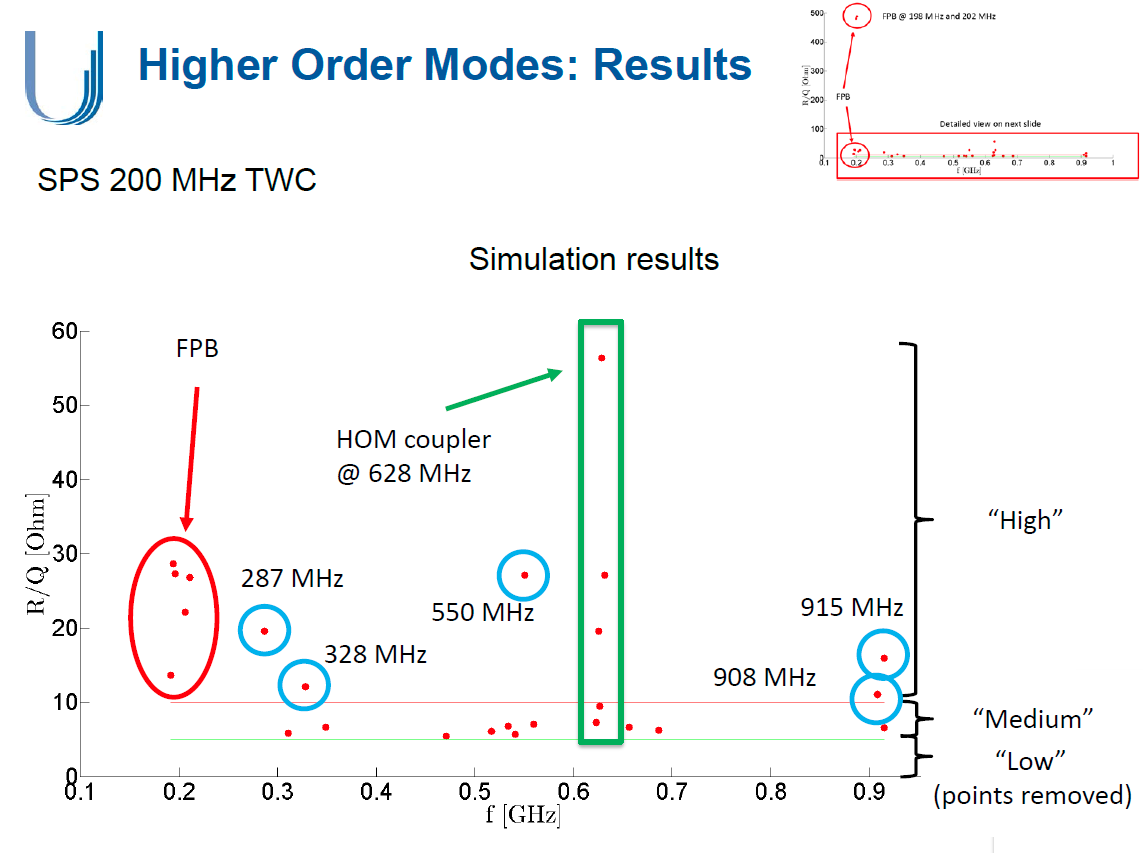 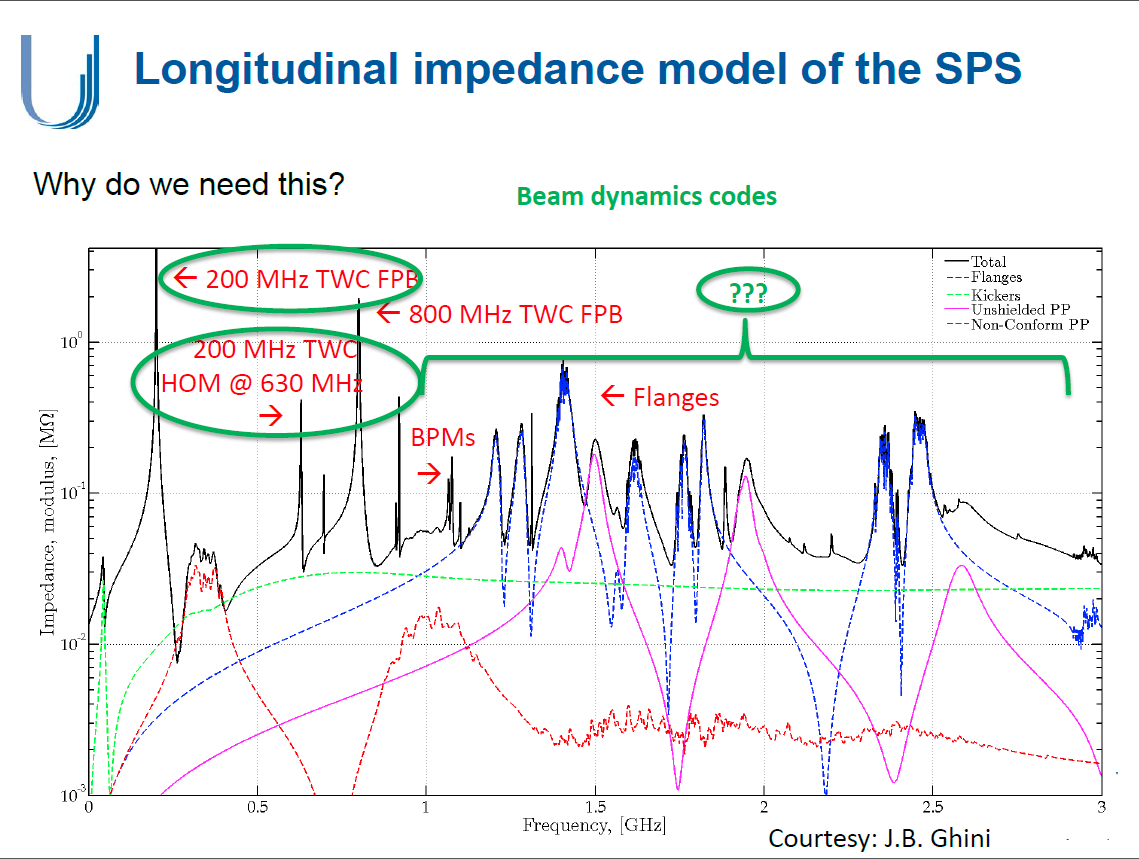 TWC200 HOM
Non conform pumping ports
14
Conclusions
In overall, some impedance seem still to be missing.

 Including the corrections of the measurement line transfer function, around ImZ/n~0.3-0.5 Ohm (instead of ImZ/n~2 Ohm without the correction)

 The measurements uncertainty and the high amount of parameters to control lead to big error bars, making difficult to estimate the missing impedance.

 Nevertheless, the bunch length dependence of the missing impedance indicates that to reach a better agreement a resonance sitting around in the range of 300-400MHz would be required.
15